Факультет права НИУ ВШЭ
департамент правового регулирования бизнеса
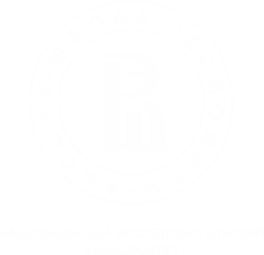 Кодификация международного частного права в странах Латинской Америки
© Гетьман-Павлова И.В.
Москва, 2020
Формы национальных кодификаций МЧП
Внутриотраслевая кодификация (в рамках кодификации гражданского права)
Простая внутриотраслевая
Разрозненные нормы МЧП (ФГК) (действие законов в пространстве)
Чили (ГК (1855 ред. 2015), Эквадор (ГК (1857 ред. 2005)), Эль-Сальвадор (1859 ред. 2004)), Колумбия (1873/1887 ред. 2003), Никарагуа (ГК (1904 ред. 1995)), Гондурас (ГК (1906 ред. 2017))
Отдельный раздел, только нормы МЧП
Коста-Рика (ГК (1885 в ред. 2000), гл. 4 ст. 23-30), Куба (Вводная часть к ГК (1987), ст. 11-21), Мексика (Предварительные положения к ГК (1928 ред. 2013), ст. 12-19 + отдельные нормы), Парагвай (Общие положения ГК (1985), ст. 11-27 + Закон о праве, применимом к международным контрактам (2015) [полная расширенная имплементация Гаагских принципов]), Пуэрто-Рико (проект ГК (2018) глава VI Нормы международного частного права)
Комплексная внутриотраслевая (МЧП + МГП) 
Бразилия (ВЗ ГК (1942) ст. 1-30), Перу (ГК (1984) Книга X «Международное частное право» ст. 2046-2111 (общие положения – компетенция – применимое право – признание / исполнение)), Гватемала (Закон о судебной власти (1989) гл. II Международное частное право ст. 24-35, Аргентина (ГК (2014), Том IV Нормы международного частного права, ст. 2594-2671 (общая часть – международная юрисдикция – особенная часть)
Автономная комплексная кодификация (единый автономный закон о МЧП/МГП)
Венесуэла (Закон (1998) 64 ст. (общие положения – применимое право – юрисдикция и компетенция – действие иностранных судебных решений)
 Доминиканская Республика (Закон (2014) 99 ст. (вводные положения – юрисдикция и компетенция – применимое право – трансграничное банкротство – признание и исполнение иностранных решений)
Панама (Кодекс (2015) 163 ст. (общие положения – международная подсудность – применимое право – международное судебное сотрудничество (+ по уголовным делам) – трансграничное банкротство – признание и исполнение иностранных решений)
 Уругвай (Закон (2016) 63 ст. (общие положения – применимое право – международная юрисдикция)
Боливия (проект (2009) 150 ст. (общие положения – применимое право – юрисдикция и компетенция – действие иностранных судебных решений)
Мексика (проект (2018) 196 ст. (компетенция – общие положения – применимое право – процедура – признание и исполнение)
Организация по гармонизации коммерческого права в странах Карибского бассейна (OHADAC) – проект Типового закона о международном частном праве (2014)Argentina, Belize, Bolivia, Brazil, Chile, Colombia, Costa Rica, Cuba, Dominican Republic, Ecuador, El Salvador, Guatemala, Guyana, Haiti, Honduras, Jamaica, Mexico, Nicaragua, Panama, Peru, Suriname, Uruguay, Venezuela Карибский регион – проект Типового закона о МЧП ОХАДАК (2014)Organization for the Harmonization of Business Law in the Caribbean Belize, Bolivia, Brazil, Chile, Colombia, Costa Rica, Cuba, Dominican Republic, Ecuador, El Salvador, Guatemala, Guyana, Haiti, Honduras, Jamaica, Mexico, Nicaragua, Panama, Peru, Suriname, Uruguay, Venezuela,  Panama, Mexico, Argentina
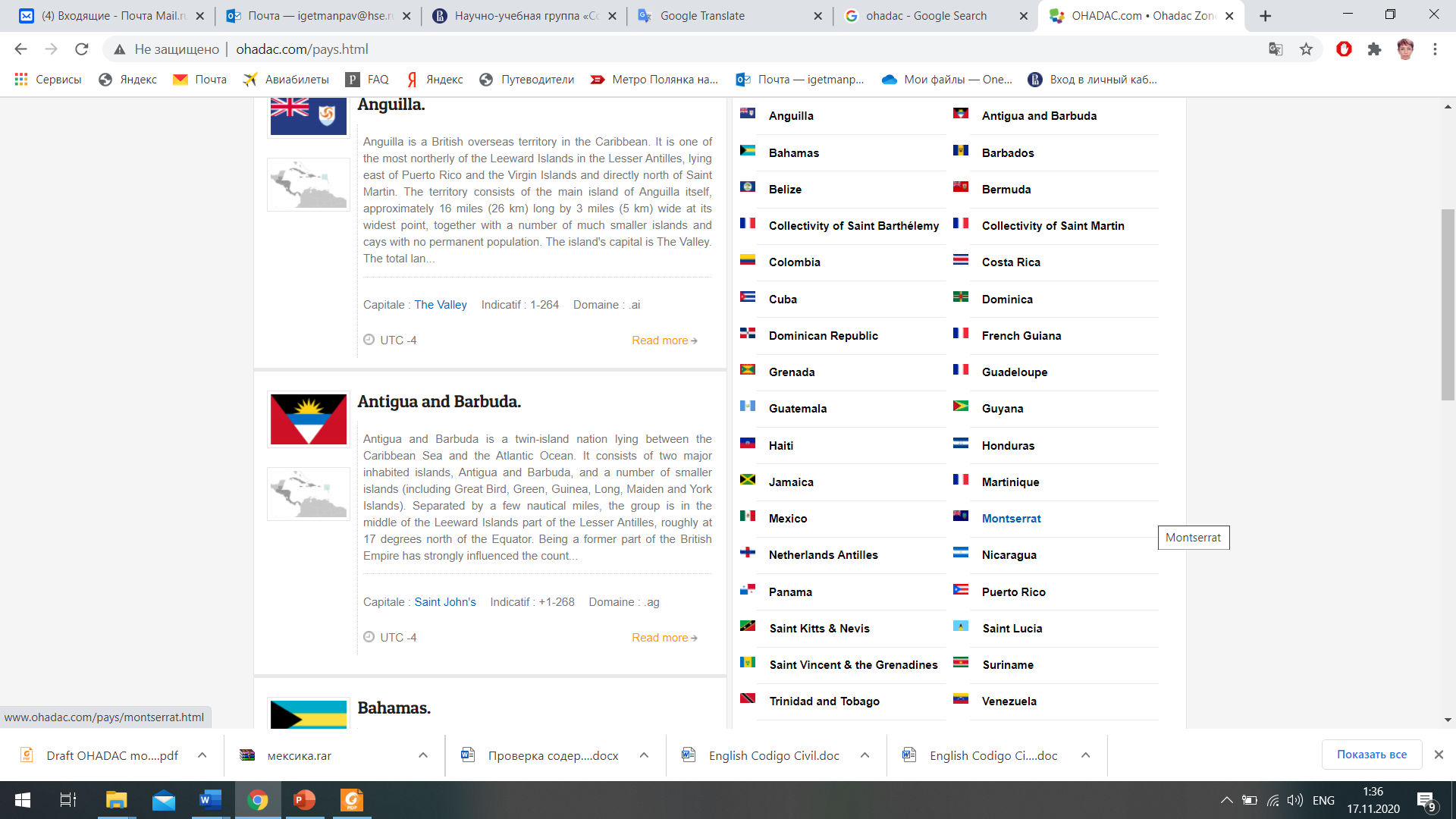 Остаточный принцип национального измерения МЧП
Положения этого Закона применяются в части, в которой они соответствуют положениям международных договоров с участием Доминиканской Республики… Пункт II. В интерпретации международных договоров будут учтены международный характер и требование единообразного применения (ст. 3 Закона о МЧП Доминиканской Республики)
Положения Кодекса международного частного права применяются в случае отсутствия международного договора, регулирующего соответствующее правоотношение (ст. 1 Кодекса МЧП Панамы)
Возможные факты, связанные с иностранными правовыми системами, регулируются соответствующими нормами, установленными международными договорами, действующими в Боливии; в случае невозможности применения данных норм … применяются правила настоящего Закона  (ст. 1 проекта Закона о МЧП Боливии)
Иностранный элемент
Право, применимое для регулирования правоотноше­ний, связанных с иностранными правовыми системами… (ст. 2047 ГК Перу)
Нормы, применимые к обстоятельствам, связанным с несколькими национальными правопорядками… (ст. 2594 ГТК Аргентины)
1) Отношения в ситуациях, которые касаются нескольких правовых систем… (ст. 1 Закона Уругвая)
Фактические обстоятельства, связанные с иностранными правовыми системами… (ст. 1 проекта Боливии)
Настоящий закон применяется к любому спору, переговорам или иному факту, имеющим место вне территории Мексики или связанным с иностранным правовым порядком (ст. 23 проекта Мексики)
Предполагается, что существует международное правоотношение, когда юридическое действие находится под панамской юрисдикцией и когда:  1) имеется связь правоотношения с двумя или более государствами, 2) стороны по контракту имеют в качестве домициля различные государства, 3) порождаемое им отношение будет являться результатом юридических фактов или правовых актов, исполнение или осуществление которых имеет место в двух или более государствах (ст. 2 Кодекса Панамы)
Признание приобретенных прав
Признание приобретенных прав. Созданные правовые ситуации,  в соответствии со всеми законами, с которыми они имеют связь в момент создания, будут признаны в Доминиканской Республике, где они не  противоречат принципам общественного порядка (ст. 88 Закона ДР)
Панамские суды признают за иностранными гражданами и юридическими лицами приобретенные ими права, без ущерба для применимого права конституционного принципа равного обращения. Приобретенные права без ущерба к применимому праву будут признаны, если только они не противоречат фундаментальным принципам панамского публичного порядка (ст. 29 Кодекса Панамы)
Приобретенные права. Права, приобретенные в иностранном государстве в соответствии с законодательством этого государства, должны быть признаны в Республике при условии, что на момент их возникновения имеется соответствующая связь с этим государством, и их признание не противоречит международному публичному порядку Республики (ст. 9 Закона Уругвая) 
(Приобретенные права). Правовые ситуации, правомерно созданные в соответствии с иностранным правом, которое могло бы применяться в соответствии с международно-признанными критериями, действуют в республике, если боливийский закон не обладает исключительной юрисдикцией в отношении предмета, или если иное явно несовместимо с принципами боливийского международного общественного порядка (ст. 9 проекта Закона Боливии)
Доктрина и общие принципы права как источник регулирования отношений сферы МЧП
Право, применимое для регулирования правоотноше­ний, связанных с иностранными правовыми системами, определяется в соответствии с международными договорами, ратифицированными Пе­ру, которые являются надлежащими, и, если таковые отсутствуют, со­гласно нормам настоящей Книги. Кроме того, дополнительно являются применимыми принципы и критерии, провозглашенные доктриной международного частного пра­ва (ст. 2047 ГК Перу)
…3. Рассматриваются как источники международного торгового права обычаи, общие принципы, применяемые к договорам и другим международным торговым отношениям, судебная практика обычных или арбитражных судов и наиболее принятые доктрины в праве Уругвая и сравнительном праве (ст. 13 Закона Уругвая) 
Параметры применения коллизионных норм. Суды и органы применяют право, указанное коллизионной нормой, согласно изложенному в ст. 80 [ex officio]: 1) инструменты, указанные в международных конвенциях; 2) мнения экспертов страны, чей закон должен быть применен; 3) мнения специализированных учреждений сравнительного правоведения; 4) любой другой документ, подтверждающий содержание, достоверность и приложения (ст. 81 Закона ДР)
Восполнение пробелов в законе. При отсутствии стандарта или закона, точно применимого к спорному случаю, применяются законы, регулирующие сходные случаи или подобные ситуации, при их отсутствии применяются принципы, вытекающие из настоящего Кодекса, судебная практика, обычаи или обыкновения, доктрина, конвенции и рекомендации, принятые Международной организацией труда (МОТ) или на ее конференциях, не противоречащие законам социальной жизни Страны, общие принципы права, не противоречащие праву на Труд, все в духе справедливости (ст. 19 Трудового кодекса Колумбии (1950 ред. 2011)) 
Обстоятельства дела, связанные с иностранными право­выми системами, регулируются нормами международного публичного права … установленными в международных договорах… при их отсутст­вии применяются нормы венесуэльского международного частного пра­ва; за их неимением используется аналогия и, наконец, обстоятельства дела определяются общепринятыми принципами международного част­ного права (ст. 1 Закона о МЧП Венесуэлы (1998))
Судьи не могут прекратить судить в случае молчания, неясности или недостаточности законов. Если проблема не может быть решена словами или духом положений настоящего Кодекса, она будет принимать во внимание положения, регулирующие дела или аналогичные вопросы, и в противном случае, перейдем к общим принципам права (ст. 6 ГК Парагвая)
Применение lex mercatoria
25. Lex mercatoria. Латинское выражение, означающее совокупность обычаев, традиций, и устоявшихся практик, связанных с международной торговлей, применимых к отношениям сторон, если сами стороны об этом договорились (ст. 160 «Глоссарий» Кодекса Панамы)
Стороны вправе пользоваться Принципами международных коммерческих контрактов, разработанными Международным институтом унификации частного права, известного как UNIDROIT в сокращении на английском языке, в качестве права, субсидиарного к применимому, или в качестве рекомендаций по толкованию договоров или отношений международного коммерческого права для судьи или арбитра (ст. 79 Кодекса Панамы)
Применяются... нормы, обы­чаи и принципы международного торгового права, общепринятые коммерческие  обыкновения и практика (ст. 30 Закона о МЧП Венесуэлы)
Выбор применимого права сто­ронами договора может быть осуществлен при условии соблюдения правил общепринятой деловой практики, обычаев и принципов международного торгового права, действующих на момент заключения договора (ст. 2651(d) ГТК Аргентины (2014))	
1. Международное торговое право признается как право особого характера. 2. Вопросы, связанные с международными торговыми отношениями, не разрешенные в международных конвенциях, в специальных законах или в этом Законе, разрешаются с использованием других источников международного торгового права … 4. Будут применяться, когда это необходимо, обычаи, которые будут широко известны и постоянно соблюдаться в области торговли участвующими субъектами, или общепринятые в этой области, и общие принципы международного торгового права, признанные международными учреждениями, членом которых является Уругвай (ст. 13 Закона Уругвая)  
Нормы права. В контексте данного Закона отсылки к праву включают в себя нормы негосударственного происхождения, широко принятые в качестве набора нормативных предписаний нейтрального и взвешенного характера (ст. 5 Закона о коллизиях в контрактах Парагвая)
Предварительные и побочные коллизионные вопросы
10. Предшествующие, предварительные и побочные вопросы. Вопросы, решение которых логически связано с основным вопросом, исследуемым судом, в отношении которых может быть применимым право иное, чем то, которое применимо к основному вопросу (ст. 160 Кодекса Панамы)   
Независимый метод
IV. Вопросы предшествующие, предварительные или побочные, ко­торые могут возникнуть по поводу основного вопроса, не должны раз­решаться необходимым образом в соответствии с правом, которое регу­лирует этот последний вопрос (ст. 14 ГК Мексики (1928))
Предшествующие, предварительные и побочные вопросы, которые могут возникнуть в связи с основным вопросом, должны решаться в соответствии с правом, на применение которого указывают коллизионные нормы Республики Панама, вне зависимости от того, каким материальным право регулируется основной вопрос (ст. 8 Кодекса Панамы)  
… e) Предварительные, первичные и промежуточные вопросы, которые могут возникнуть в связи с основным вопросом, не должны обязательно решаться согласно правопорядку основного вопроса… (ст. 5 проекта Закона о МЧП Мексики)
Предшествующие, предварительные или случайные вопросы, которые могут возникнуть в связи с основным вопросом, должны решаться в соответствии с правом, указанным нормами настоящего Закона, вне зависимости от того, каким правом регулируется основной вопрос (ст. 6 проекта Закона Боливии)
Расщепление статута (dépeçage)
11. Dépeçage или расщепление статута. Механизм, посредством которого контракт или правоотношение могут регулироваться сразу несколькими законами, которые регулируют создание и последствия данного правоотношения, основанного на автономии воли сторон или специальном законе, легитимизирующем данный механизм (ст. 160 «Глоссарий» Кодекса МЧП Панамы)
На основе автономии воли сторон
В договорных отношениях стороны вправе подчинить свой контракт регулированию двух или более правовых системам, при условии, что это допускается характером международной сделки, а различные правовые системы регулируют различные обязательства по сделке или ее обстоятельства. Делимость применимого права не может быть осуществлена, если она препятствует реализации предмета договора, либо если она делается в обход или в ущерб одной из сторон (ст. 70 Кодекса МЧП Панамы)
… 3. Выбор сторонами применимого права должен быть прямо выражен или недвусмысленно вытекать из положений контракта, рассматриваемых в их общности. Право, выбранное сторонами, может применяться как ко всему контракту, так и к его части (ст. 45 Закона о МЧП Уругвая)
Договоры подчиняются праву, избранному сторонами в отношении действительности их содержания, их природы, следствий из таких договоров, прав и обязанностей. Выбор должен быть явно выражен или определенно следовать из условий договора или обстоятельств дела. Такой выбор может относиться ко всему договору или его частям (ст. 2651 ГТК Аргентины)
Стороны могут выбрать право, применимое ко всем или части договора, а также  различных его аспектов, которые регулируются различными законами (ст. 62 проекта Закона Боливии)
адаптация
…2. Адаптация.  Соотнесение категорий иностранного права с категориями права местного (ст. 160 Кодекса Панамы)
V. Когда различные аспекты одного и того же правоотношения регу­лируются различными системами права, они должны быть применены согласованным образом, с приложением усилий осуществить устремления, преследуемые каждой из упомянутых систем права. Трудности, вызванные единовременным применением таких правовых систем, раз­решаются за счет принятия в расчет требований справедливости в кон­кретном деле (ст. 14 ГК Мексики)
Статья 9. Различные законы, которые могут быть применимы для регулирования разных аспектов одного и того же правоотношения, должны применяться согласовано, с учетом целей, преследуемых каждым применяемым правопорядком (ст. 9 Кодекса Панамы)
Компетентные нормы для регулирования различных аспектов данной ситуации должны применяться гармонично, принимая во внимание цель, выполняемую каждой отраслью права. Возможные трудности, которые могут возникнуть, будут решены с учетом справедливости в конкретном случае (ст. 11 Закона Уругвая)
Гармоничное применение законов. Законы, которые могут признаваться компетентными в регулировании правоотношения, применяются гармонично для того, чтобы реализовать задачи каждого из законов. Пункт. Трудности, вызванные одновременным применением законов, должны  разрешаться с учетом справедливости в этом деле (ст. 84 Закона ДР)
… f) В тех случаях, когда различные аспекты одного и того же отношения или правового статуса регулируются различными правопорядками, они применяются гармонично для того, чтобы реализовать цели, преследуемые каждым из таких прав. Трудности, вызванные одновременным применением таких прав, решаются с учетом требований справедливости в конкретном случае (ст. 5 проекта Закона Мексики)
Автономия воли сторон
Для квалификации и регулирования обязательств применяется закон страны, в которой они возникли… § 2. Обязательство, проистекающее из договора, считается возникшим в месте, в котором имеет место пребывания делающая оферту сторона (ст. 9 ВЗ ГК Бразилии)
Для толкования договора и установления косвенных или прямых пороков, которые из него вытекают, применяются законы места заключения договора; однако если стороны имеют одинаковое гражданство, применяются законы их страны (ст. 27 ГК Коста-Рики (1885 ред. 2015)) (аналогично – Гондурас, Колумбия, Эквадор)
V. За исключением предусмотренного в предыдущих частях, право­вые последствия актов и договоров определяются правом места, в кото­ром они должны исполняться, если только стороны не указали действи­тельным образом на применимость другого права (ст. 14 ГК Мексики)
Ст. 69. Международные контракты регулируются правом, избранным сторонами в соответствии с их автономией воли. В отсутствие выбора права судья применяет право места исполнения обязательства, а если определить такое право не представляется возможным – право страны, с которым международный контракт наиболее тесно связан, а если и это невозможно – право страны суда… Ст. 72. Автономия воли сторон ограничивается исключительно требованиями публичного порядка и недопустимостью обхода закона (Кодекса МЧП Панамы)
Форма, внутренняя сущность и юридическая сила договора регулируется законом, свободно избранным сторонами. Этот выбор можно сделать даже во время процесса рассмотрения спора. Стороны могут выбрать право, применимое ко всем или части договора, а также  различных его аспектов, которые регулируются различными законами. Выбор может быть сделан в пользу права третьего государства, не связанного с этим делом. Выбор должен быть явно выраженным или быть четко продемонстрирован в соответствии с условиями договора или обстоятельствами дела… (ст. 62 проекта Закона о МЧП Боливии) 
Содержание контрактов и сделок регулируется, в целом или в части, тем правом, в том суде и согласно тем процессуальным нормам, о применении которых договорились заинтересованные стороны, если только законом не предусмотрено иное (ст. 55 проекта ГК Пуэрто-Рико)
ГТК Аргентины (2014)
СТАТЬЯ 2651 – Автономия воли. Применимые правила. 
Договоры подчиняются праву, избранному сторонами в отношении действительности их содержания, их природы, следствий из таких договоров, прав и обязанностей. Выбор должен быть явно выражен или определенно следовать из условий договора или обстоятельств дела. Такой выбор может относиться ко всему договору или его частям.
Пользование данным правом является предметом следующих правил:
а) в любой момент времени стороны могут признать, что договор между ними подчиняется праву, отличному от права, уже указанному в качестве регулирующего такой договор, как то посредством выбора, сделанного ранее или путем применения других положений данного Кодекса. Однако такое изменение не должно влиять на действительность изначально заключенного договора или права третьих лиц.
б) при наличии указания на выбор в пользу национального права, право данного государства, за исключением его коллизионных норм, должно пониматься в качестве применимого, если не указано обратного [Статья 10. Исключение отсылки. Выбор права не распространяется на коллизионные нормы, входящие в избранный правопорядок, только если сторонами явно не выражено обратное (Закон Парагвая о коллизиях контрактов)];
в) сторонами может быть установлено, по взаимному согласию, материальное содержание договоров между ними, вплоть до установления договорных положений, которые выражают отказ от норм принудительного характера выбранного правопорядка;
д) повсеместно принятые торговые обыкновения и практика, обычаи и принципы международного торгового права могут быть применимы, если стороны включили их в договор;
е) принципы в отношении публичного порядка и нормы аргентинского права, имеющие императивный международный характер, применимы к правоотношению, вне зависимости от того, каким правом регулируется договор; также к договору применимы, в первую очередь, императивные нормы международного права тех государств, с которыми наличествуют экономические связи, проистекающие из дела;
ж) договоры, заключенные в Республике, при нарушении императивных норм международного права иностранного государства, обязательных к применению в отношении дела, не имеют никакой силы;
з) выбор в отношении конкретного государственного суда не означает выбор национального права такой страны;
Данная статья не применима в отношении потребительских договоров.
Интертемпоральные коллизии
Судьи и органы власти обязаны применять иностранное право, так как бы его применяли судьи того государства, чье право они применяют, без ущерба для сторон. Иностранный закон применяется согласно его критериям толкования и применения во времени (ст. 82 Закона о МЧП Доминиканской Республики) 
Для целей настоящего Закона используемые в нем термины употребляются в следующем значении: … 7. Конфликт законов во времени. Ситуация, которая возникает, когда правоотношение может быть подчинено двум законам, которые применялись последовательно во времени, что явилось результатом изменения связующего фактора в связи с инициативой государства. 8. Интертемпоральные конфликты. То же, что и конфликты законов во времени (ст. 160 Кодекса о МЧП Панамы)
Интертемпоральные коллизии регулируются нормами переходного права, предусмотренными внутренним гражданским правом и согласующимися с ним (ст. 161 Кодекса МЧП Панамы)
… e) Иностранный закон или иностранная правовая норма применяются в соответствии их собственным критериям или правилам интерпретации и применения во времени (ст. 3 проекта Закона о МЧП Мексики)
Институт обратной отсылки
Запрет
Исключение обратной отсылки. Иностранное право, к которому дается отсылка коллизионной нормой, исключает отсылку к другому правопорядку, в том числе и доминиканскому (ст. 85 Закона ДР; ст. 35 проекта ГК Пуэрто-Рико; ст. 16 ВЗ ГК Бразилии)
Принятие
В случае, когда нормы иностранного правопорядка признаются применимыми к правоотношению, к нему также применимы и нормы о международном частном праве такого правопорядка.  Если применимое иностранное право отсылает к аргентинскому праву, то к правоотношению применимы нормы национального аргентинского права. Когда к правоотношению стороны избрали применимым право конкретной страны, национальное право такого Государства считается регулирующим такое правоотношение, если только стороны явно не высказались об обратном (ГТК Аргентины) 
a. Когда коллизионные нормы компетентного иностранного права объявляют применимым право третьего государства, которое, в свою очередь, объявляет себя компетентным, применяется внутреннее право этого третьего государства. Когда коллизионные нормы применимого иностранного права объявляют применимым боливийский закон, должно применяться это право. b. В случаях, не предусмотренным в предыдущих параграфах, будут применяться коллизионные нормы боливийского права. c. Если стороны выбрали применимое право, следует понимать, если иное не оговорено, что имеется в виду право этого государства, а не его коллизионные нормы (ст. 5 проекта Закона Боливии)
Принятие для определенной сферы отношений
34. Отсылка. Отсылка представляет собой имеющую место только в случаях с личным статутом и движимыми вещами ситуацию, когда при применении судом панамской коллизионной нормы, которая указывает на иностранное право в качестве применимого, а коллизионные нормы данного иностранного права указывают на иное право как на применимое (ст. 160 Кодекса МЧП Панамы)
Общий запрет с возможностью принятия, оговоренной наличием абстрактными условиями
1. Когда применяется закон иностранного государства, понимается, что это материальное право этого государства, исключая его коллизионные нормы. 2. То, что установлено в предыдущем параграфе, не применяется, если иное явно установлено в специальных законах или нормах, или когда применение материального права иностранного государства к конкретному делу становится несовместимым с основной целью коллизионного правила, которое определяет его применение. 3. В договорном вопросе отсылки не будет (ст. 12 Закона Уругвая; ст. 19 ГК Кубы)
Статья 26. … c) Будет применяться иностранное материальное право, за исключением случаев, когда с учетом особых обстоятельств дела, в исключительных случаях должны приниматься во внимание коллизионные нормы этого иностранного права, которые делают применимыми материальные нормы Мексики или материальные нормы третьего государства (проект Закона о МЧП Мексики (2018))
Международный публичный порядок
3) Международный публичный порядок: набор принципов, лежащих в основе доминиканской правовой системы и которые отражают ценности общества на момент оценивания (ст. 7 Закона ДР)
Ст. 86. Основания для неприменения иностранного права. Иностранный закон не применяется, если его последствия являются несовместимыми с международным публичным  порядком. Пункт I. Несовместимость иностранного права оцениваются с учетом объединения правовой ситуации с  доминиканским правопорядком. Пункт II.  При объявлении неприменения иностранного права, применяется закон, выбранный посредствам других критериев, если это невозможно, то применяется закон Республики (ст. 86 Закона ДР)
… 31. Международный публичный порядок. Оговорка, заключающееся в возможности судьи отказаться от применения иностранной правовой нормы, применение которой в конкретном случае заставило бы судью нарушить фундаментальные принципы или нормы действующего правопорядка. 32. Публичный порядок и панамский публичный порядок. Совокупность императивных норм панамского законодательства, которые стороны не могут обойти (ст. 160 Кодекса МЧП Панамы) 
Раздел 3. Международный правопорядок. Статья 7. Правовые последствия иностранного акта или закона не будут признаны в целом или в части, в случае, когда их применение нарушает международный публичный порядок. В этом случае вместо подлежащего применению иностранного права применяется внутреннее право…Статья 29. Панамские суды признают за иностранными гражданами и юридическими лицами приобретенные ими права, без ущерба для применимого права конституционного принципа равного обращения. Приобретенные права без ущерба к применимому праву будут признаны, если только они не противоречат фундаментальным принципам панамского публичного порядка (Кодекс МЧП Панамы; ограничение принципа охраны приобретенных прав оговоркой о публичном порядке)
Статья 5. Международный публичный порядок. Суды или другие компетентные органы по обоснованному решению заявляют о неприменимости предписаний иностранного права, когда они всерьез, конкретно и явно нарушают основополагающие принципы международного публичного порядка, на которых Республика основывает свою правовую индивидуальность. В частности, такая ситуация будет иметь место, когда применение иностранного права непримиримо противоречит основным правам, закрепленным в Конституции и международных конвенциях, участником которых является Республика (Закон о МЧП Уругвая)
Иные Защитные оговорки
Иностранные законы не применяются: 1. Когда их применение противоречит публичному или уголовному законодательству Республики, свободе вероисповедания, нравственности, принятым обычаям и запрещающим их нормам; 2. В случаях, когда их применение несовместимо с законодательным духом настоящего Кодекса; 3. Когда это только простая привилегия; 4. Когда предписания настоящего Кодекса, противоречащие иностранным законам, более благоприятны для действительности этих актов (ст. 8 ГК Никарагуа)
Закон является обязательным для всех лиц, проживающих в Республике, включая иностранных граждан… Ст. 1333. Все, что противоречит публичному праву Сальвадора, незаконно. Таким образом, соглашение в Сальвадоре о подчинении не признаваемой в соответствии с законами Сальвадора юрисдикции недействительно в связи с пороком предмета (ст. 14 ГК Эль-Сальвадора; ГК Чили, ГК Эквадора)
Автономия воли. Применимые правила. Договоры подчиняются праву, избранному сторонами … Пользование данным правом является предметом следующих правил: … е) … нормы аргентинского права, имеющие императивный международный характер, применимы к правоотношению, вне зависимости от того, каким правом регулируется договор; также к договору применимы, в первую очередь, императивные нормы международного права тех государств, с которыми наличествуют экономические связи, проистекающие из дела; ж) договоры, заключенные в Республике, при нарушении императивных норм международного права иностранного государства, обязательных к применению в отношении дела, не имеют никакой силы (ст. 2651 ГТК Аргентины)
Нормы непосредственного применения. 1. Частные международно-правовые отношения, которые регулируются или охватываются императивными нормами непосредственного применения, которые Республика приняла для выполнения социально-экономической политики, применяются вне зависимости от установлений коллизионных норм. 2. Суд может, когда сочтет это уместным, осуществить императивные положения права другого государства, с которым дело имеет соответствующие связи (ст. 6 Закона о МЧП Уругвая) 
15. Обход закона. Изменения связующего фактора (в т.ч. национальности, домициля) в рамках определенного юридического отношения, инициированное стороной с целью добиться применения иного права, чем то, которое должно применяться к правоотношению, что повлечет иные юридические последствия. Действия и права, явившиеся результатом обхода закона, не признаются правомерными правопорядком, обойти который намеревалась сторона (ст. 160 Кодекса Панамы)
Иностранные законы не применяются, если они противоречат публичному порядку Панамы, либо если применение или обращение к иностранному праву осуществляется в обход закона, который должен был бы регулировать рассматриваемое юридическое действие или правоотношение в отсутствие соглашения сторон о выборе применимого права или в отсутствие иностранного элемента, который был искусственно привнесен сторонами в правоотношение (ст. 37 Кодекса Панамы)
Установление содержания иностранного права
Кодекс МЧП Панамы (2015) Глава I. Установление содержания иностранного закона
Статья 144. В случае необходимости панамские судьи и суды вправе по собственной инициативе применять законы других государств, независимо от способов установления их содержания, указанных в настоящей Главе.
Статья 145. Сторона, требующая применения иностранного права или несогласная с его применением, вправе донести до суда значение его текста, срок действия и смысл путем предоставления заверенной копии этого закона, решений судов, доктринальных исследований, прилагая также заключение или свидетельство двух практикующих юристов страны, о законодательстве которой идет речь, которые должны быть надлежащим образом легализованы.
Независимо от вышеуказанного, судья может самостоятельно ознакомиться с иностранным правом, обратившись к любому его действующему источнику или иному подходящему для данных целей средству.
Статья 146. В случае, если содержание иностранного права не установлено сторонами, или если суд по какой-либо причине счел приведенные сторонами сведения об иностранном законодательстве недостаточными, суд может до вынесения решения по официальной инициативе посредством дипломатических каналов запросить государство, право которого применимо к спору, предоставить сведения в отношении текста, срока действия и смысла применимого права. Судебное решение может иметь доказательственную силу, исполнительную силу и прецедентную силу. 
Статья 147. Форма получения любых доказательств регулируется правом, действующим в месте получения доказательств. Панамский судья применяет иностранное право в соответствии с его смыслом и сферой его действия, однако он вправе отказать в применении иностранного права, если оно нарушает международный публичный порядок Панамы.
Применение иностранного права
Иностранное право применяется согласно принципам, которые действуют в соответствующем иностранном государ­стве, и таким образом, чтобы были осуществлены цели, преследуемые вене­суэльскими коллизионными нормами (ст. 2 Закона о МЧП Венесуэлы)
Статья 3. 1. Текст, действительность и толкование иностранного права должны исследоваться и определяться по собственной инициативе судами без ущерба для сотрудничества, которое оказывают стороны. 2. Можно прибегнуть ко всем подходящим средствам информации, допущенным в правовом порядке Республики или государства, право которого применимо. .. Статья 4. Если необходимо применение иностранного права, то допускаются все предусмотренные национальным законом ресурсы (Закон о МЧП Уругвая)
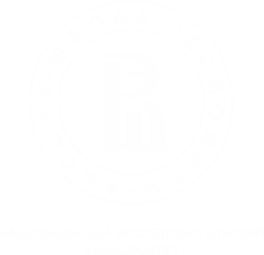 www.text
Телефон.: +Х (ХХХ) ХХХ ХХХХ
Адрес: ТехтТехтТехтТехтТехтТехтТехтТехтТехтТехтТехтТехтТехт